Методика эффективной подготовки выпускников к успешному прохождению государственной итоговой аттестации в формате 
ОГЭ и ЕГЭ по географии
Тендитнык Л.М., учитель географии 
МБОУ «СОШ №26» г. Зимы
Выявление проблем, которые мы учитываем при планировании работы
Особенность современных детей и родителей:
Вызовы времени:
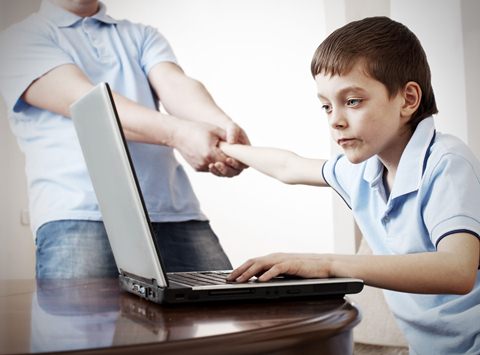 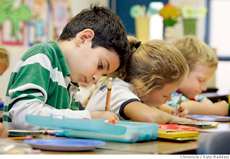 Педагогические проблемы:
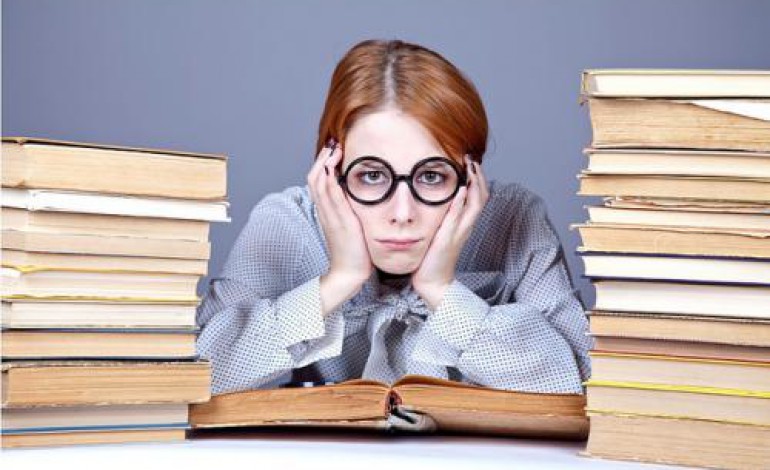 Стереотипы и опасности
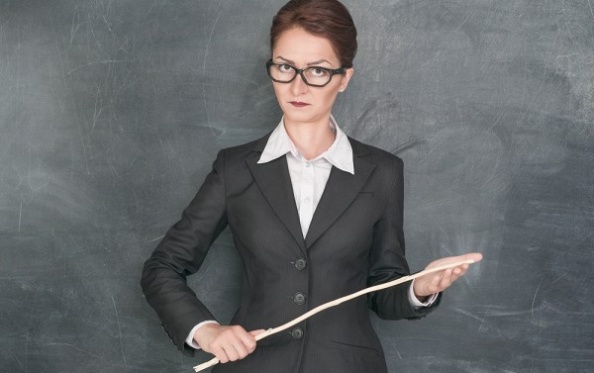 Учитель как охранитель. Способ защитить – вернуть прошлое. Инструмент – принуждение к труду
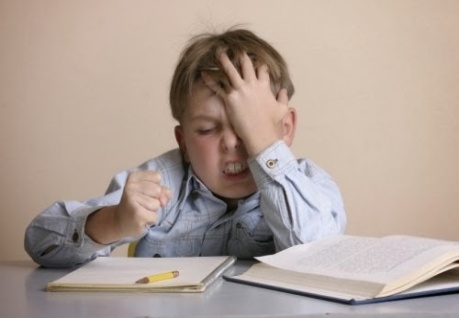 Клиповое мышление: отсутствие системных конструктов
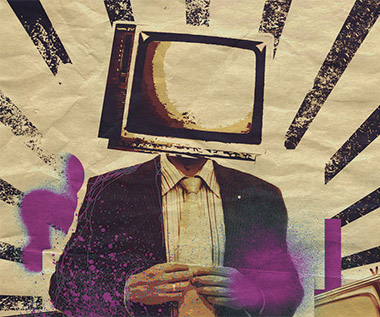 Компьютерная зависимость: виртуализация, имитационность, социальная незрелость
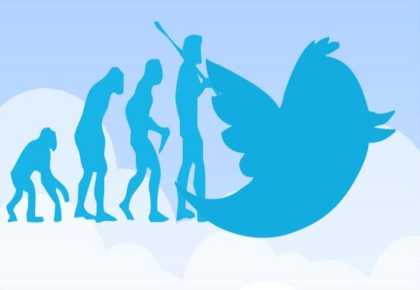 Отсутствие привычки системного чтения: культурные разрывы, обеднение устной и письменной речи, незнание истории
Подверженность пропаганде: некритичность, упрощение конструктов, деконструирование
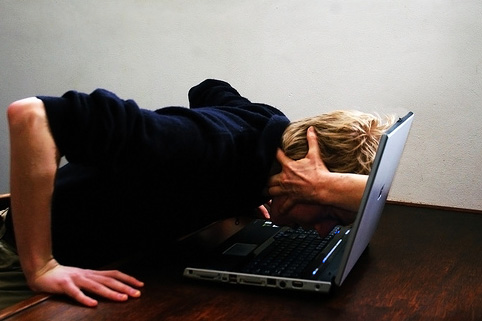 Твиттеризация мышления: упрощение и обеднение языка, языковая неграмотность
Мнемотехника….
Это система методов и приемов, обеспечивающих эффективное запоминание, сохранение и воспроизведение информации.
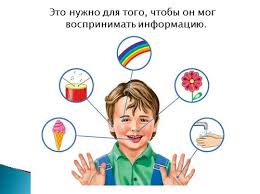 В чем секрет мнемотехники?
Язык мозга – это образы и для визуалов, которых большинство, это зрительные образы.
 Мнемотехника – это своего рода программа, которая помогает контролировать функцию запоминания.
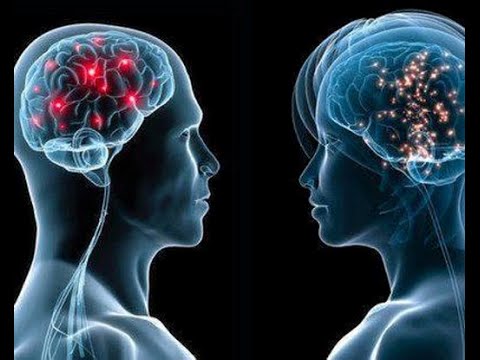 Внутреннее строение Земли
Параллели. Географическая широта
С.ш
0 °
Ю.ш
Меридианы
Возраст горных пород
Городская агломерация:
М
Мегалополис:
Г
Г
Интеллект-карты
Задание 27 (ОГЭ)
Землетрясение в Непале.15 января 1934 года в Непале произошло землетрясение магнитудой 8,2, приведшее к крупным разрушениям в стране и в соседней Индии (на территории современного штата Бихар). Эпицентр располагался в 10 км к югу от горы Эверест на глубине 33 км. Погибли, в общей сложности, от 18 до 20 тыс. человек. В результате землетрясения сильно пострадал город Катманду — в частности, обрушились две смотровые башни, Бхисмен и Дхарахара, построенные в 1824−1832 годах, поврежден дворец в Бхактапуре. Только в Непале полностью были разрушены 80,8 тыс. построек. Стоит отметить, что землетрясения на территории страны происходят регулярно, что свидетельствует о том, что процессы горообразования здесь ещё не завершены.
Вопрос. В пределах какой горной системы произошло данное землетрясение? Запишите в ответ её название.
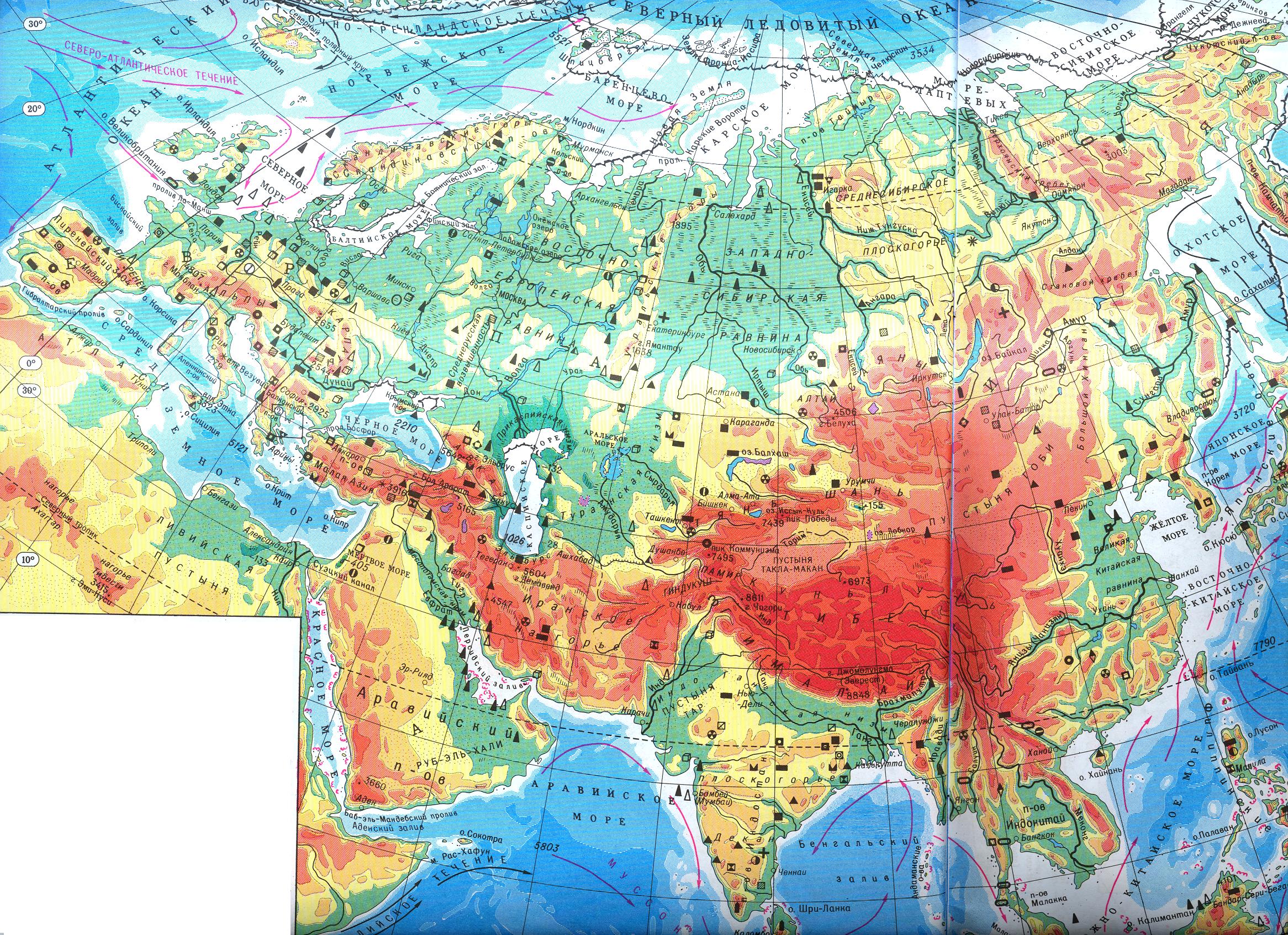 На что похожи
 контуры полуостровов Евразии? 
Придумайте 
ассоциации…
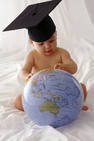 «Велика и поразительна область географии…
Где найдутся предметы, сильнее говорящие юному воображению!
Какая другая наука может быть прекраснее для детей, может быстрее возвысить поэзию младенческой души!»
  Н.В. Гоголь